Программа занятий по профилактике  «вредных привычек»  «Каникулы здоровья».
Мурманская область
ЗАТО Александровск
Город Гаджиево
Муниципальное автономное общеобразовательное учреждение «Средняя общеобразовательная школа №279 имени Героя Советского Союза контр-адмирала Лунина Николая Александровича»
 МАОУ СОШ №279
Директор:
 Матвиишина Ирина Васильевна
Программа занятий «КАНИКУЛЫ ЗДОРОВЬЯ»
Направлена на профилактику правонарушений, девиантного поведения несовершеннолетних, на воспитание социального интеллекта и навыков здорового образа жизни . 
Призвана развить мотивацию к укреплению здоровья.
Целевая аудитория:
ЗАДАЧИ:
Учащиеся 7-11 классов, возраста 12-17 лет.
Сформировать необходимые знания, умения, навыки здорового образа жизни и научить использовать полученные знания в повседневной жизни.
Развивать у детей мотивационную сферу безопасного поведения, безопасной жизни, физического воспитания;
Формировать негативное отношение к факторам риска здоровья (сниженная двигательная активность, курение, алкоголь, наркотики и др.).
Информировать о правах и ответственности за нарушение законов и содействовать в формировании навыков законопослушного поведения.
Длительность реализации:
7 дней.
Программа универсальна, ориентирована на работу в разновозрастном коллективе.
Механизм реализации программы:
Формы:
Методы:
Дискуссии 
Тренинг
Практикум
Беседа
Игра
Анкетирование
Мозговой штурм
Разминка
Самодиагностика
Направления работы по реализации программы:
Во время занятий дети слушают сообщения информационного, правового и медицинского характера о негативных факторах, угрожающих здоровью, проводятся психологические минутки и минутки здоровья, играют в подвижные, спортивные игры.
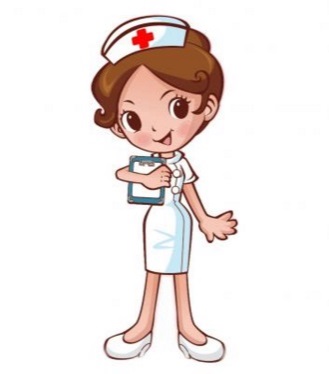 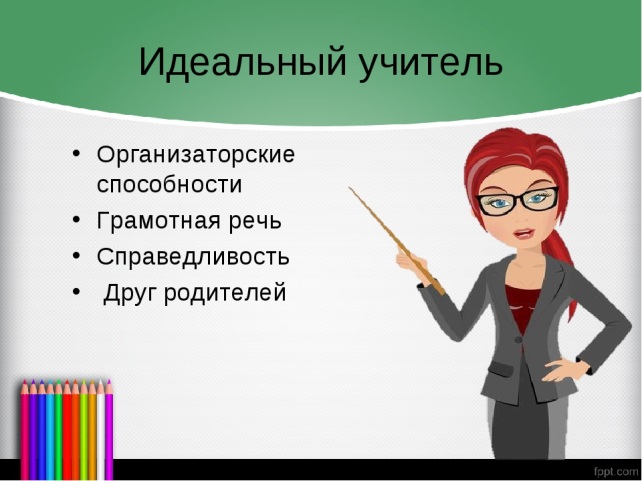 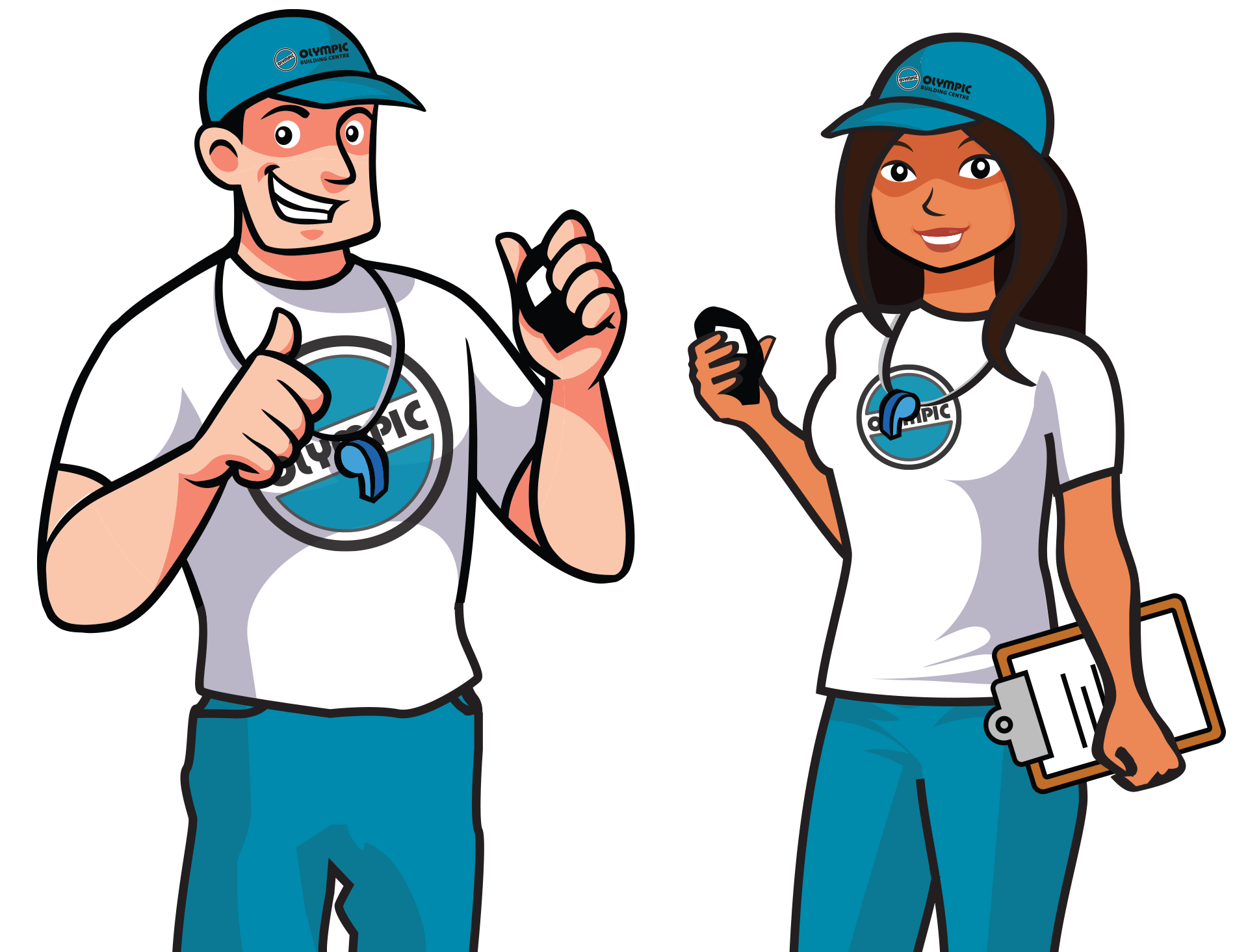 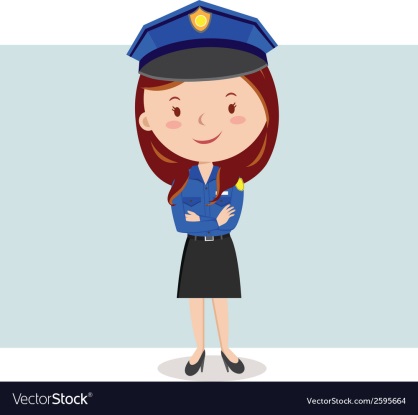 1
Здоровье. Здоровый образ жизни.
Факторы, угрожающие здоровью. Эти вредные привычки.
2
Спортивные игры. 
Конкурс плакатов.
3
День 1: Знакомство
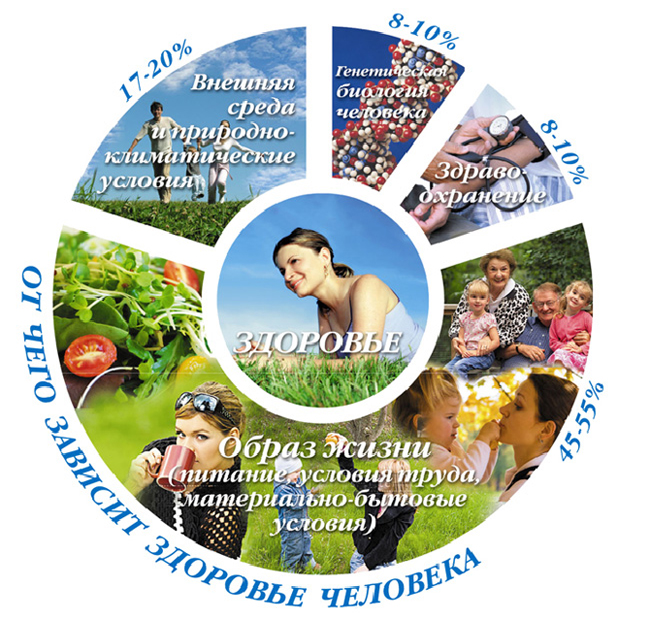 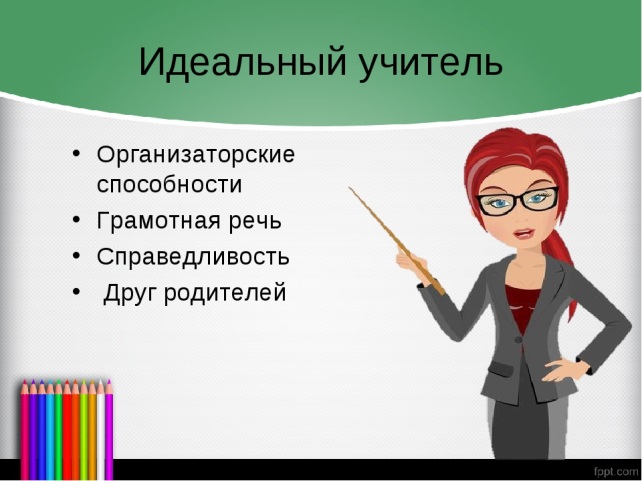 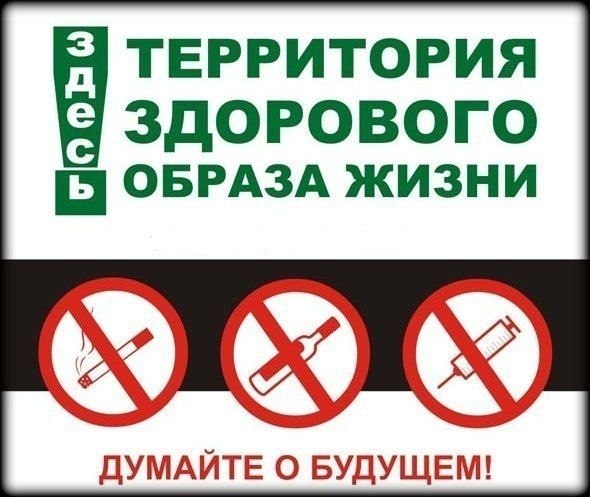 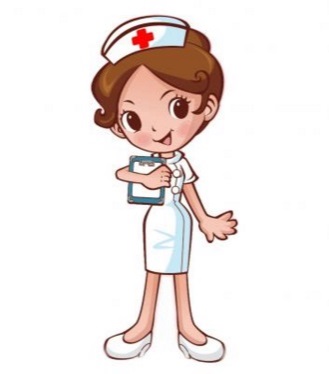 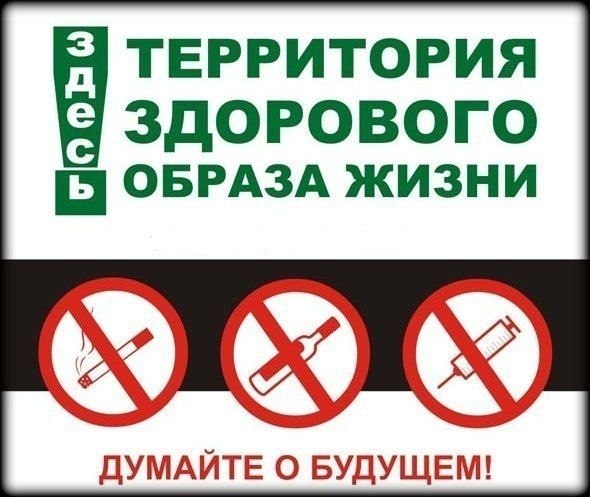 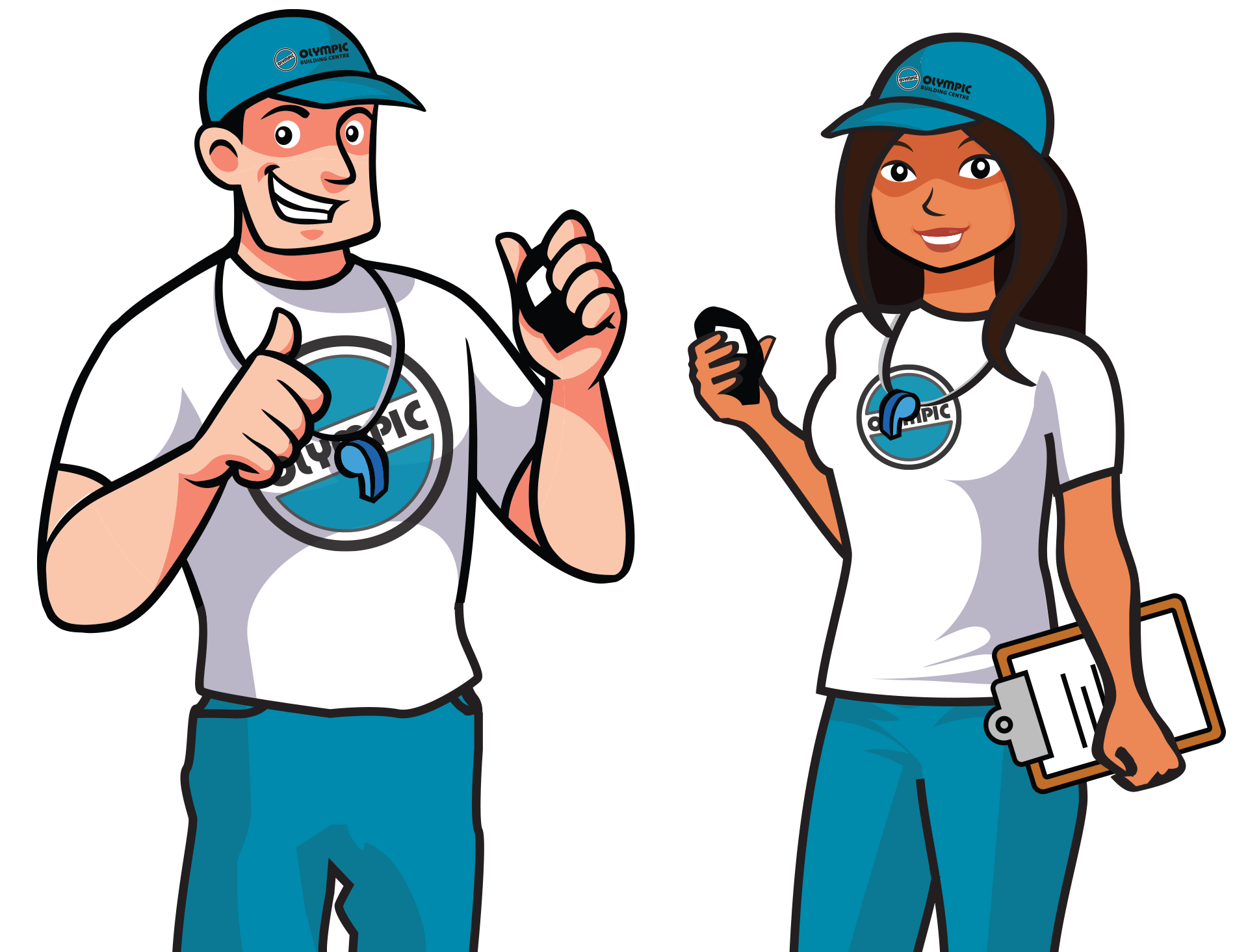 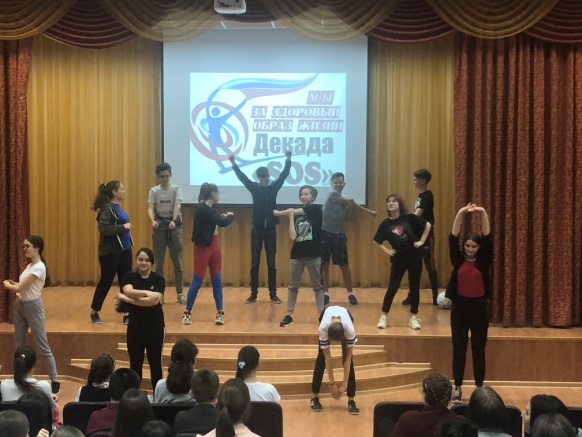 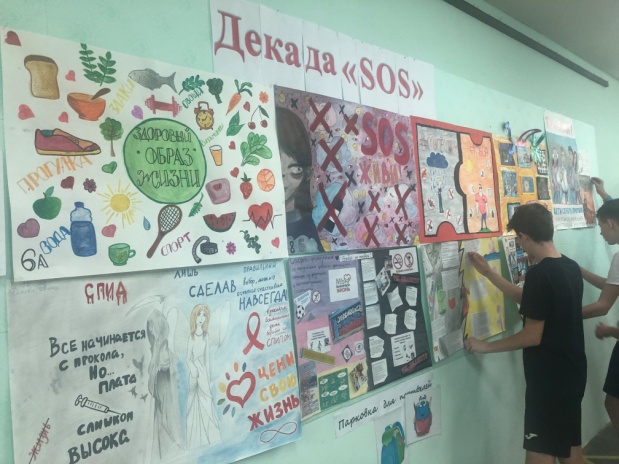 1
Беседа-дискуссия «Подросток и никотин».
2
3
Закон РФ «О запрете курения»
День 2: Занятие 1. Опасность здоровью: курение.
Теоретический блок.
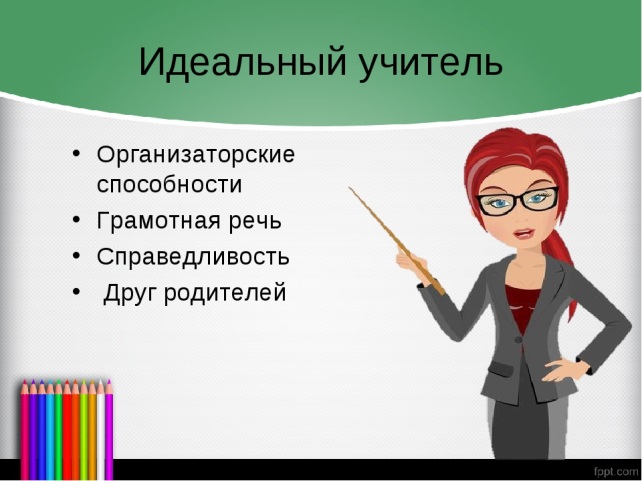 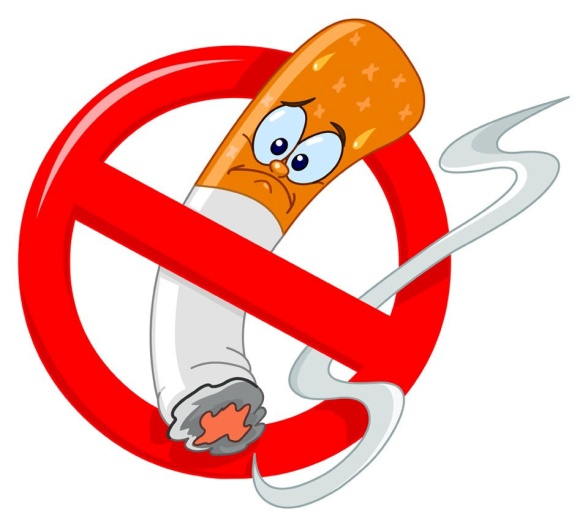 Особенности влияния никотина и других токсических веществ на развитие организма человека.
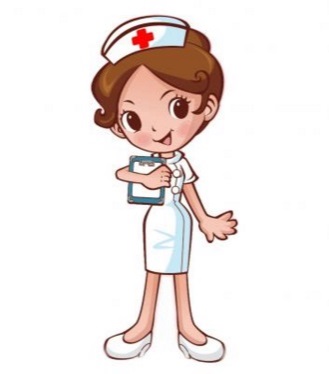 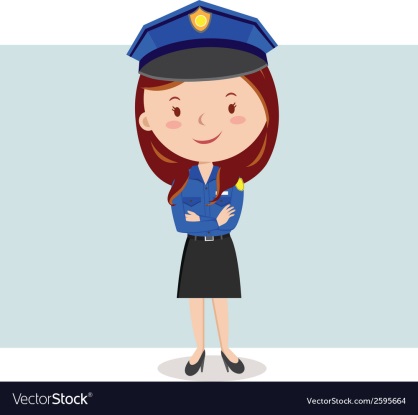 1
2
Спортивный праздник «Движение – это жизнь».
День 2: Занятие 1. Опасность здоровью: курение.
Практический блок.
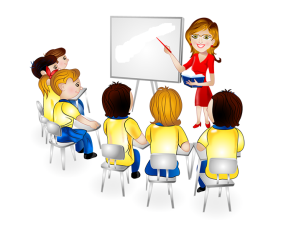 Тест: «Что мы знаем о курении».
Тренинги конструктивного взаимодействия «Не хочу курить», «Да и нет». 
Изготовление рисунков, плакатов о вреде курения.
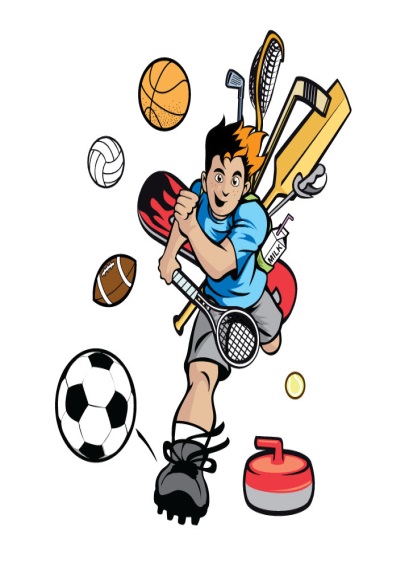 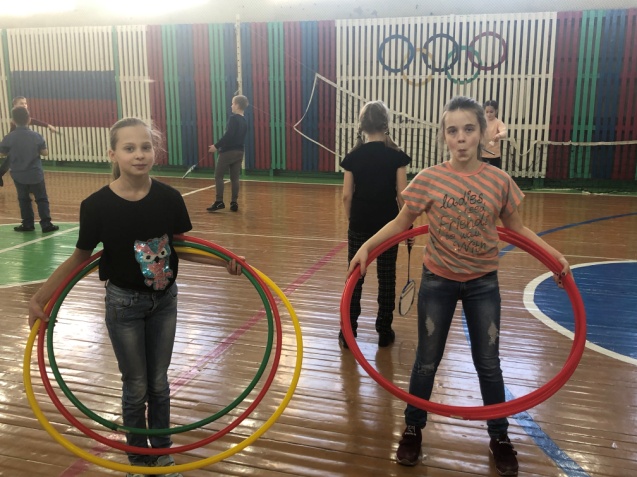 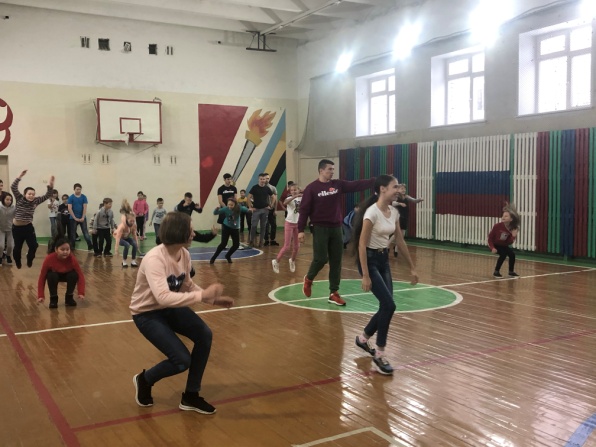 1
2
3
День 3: Занятие 2. Опасность здоровью: наркотики.
Теоретический блок.
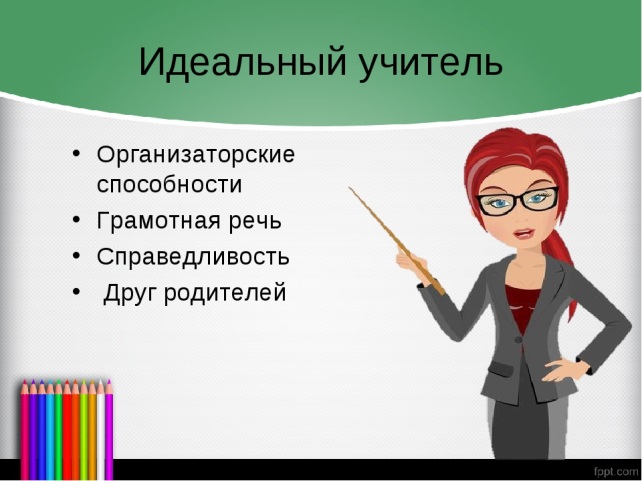 Человек и наркотики. Причины наркомании. Как защититься от наркотика?
Информация о наркомании как о болезни, которую человек приобретает по своему собственному выбору.
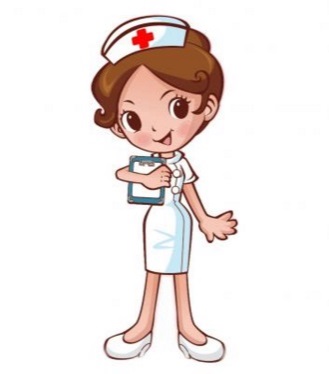 Законодательство РФ в отношении распространения и приобретения наркотических средств. Наркотики в зеркале статистики.
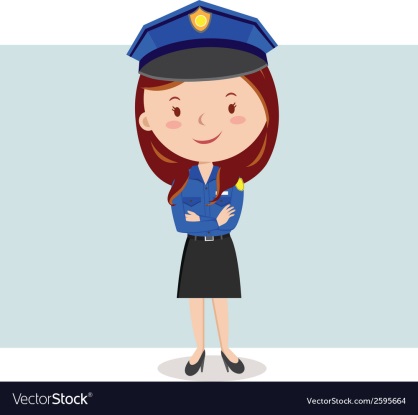 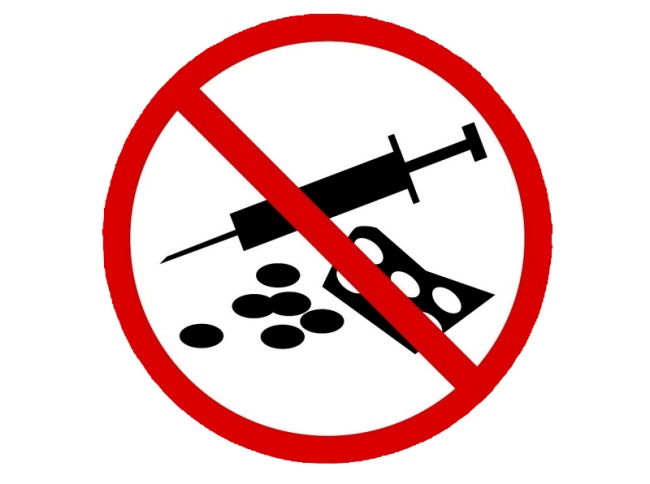 1
2
День 3: Занятие 2. Опасность здоровью: наркотики.
Практический блок.
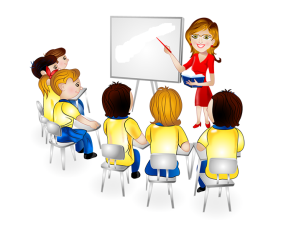 Тренинг принятия решения «Учись говорить нет». Упражнение «Попробуй отказаться».
Игры: «Ассоциации», «Словесный портрет».
Анкета «Наркотики и подросток».
 Конкурс плакатов, буклетов: «Скажем наркотику - нет!»
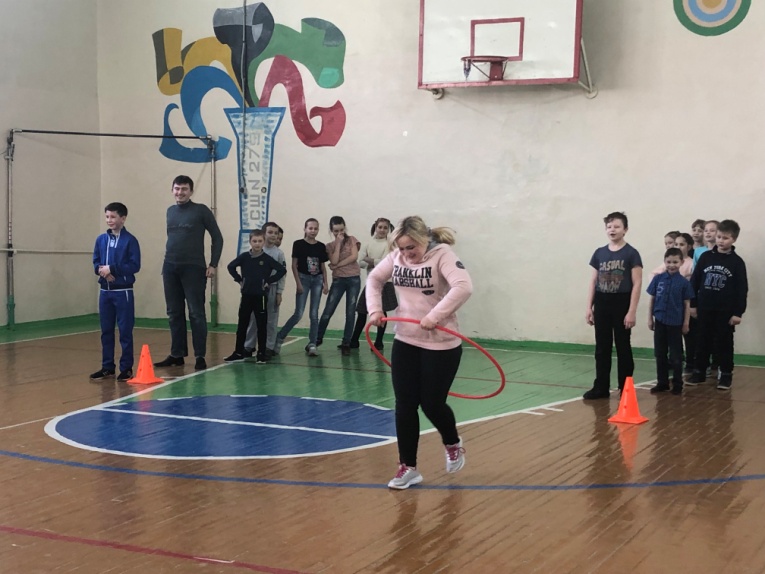 Спартакиада здоровья.
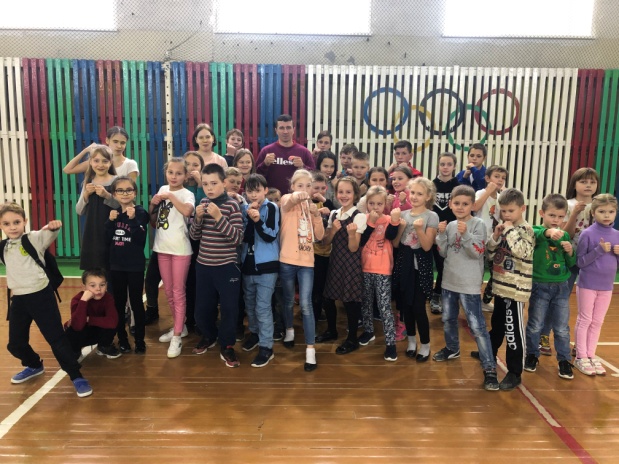 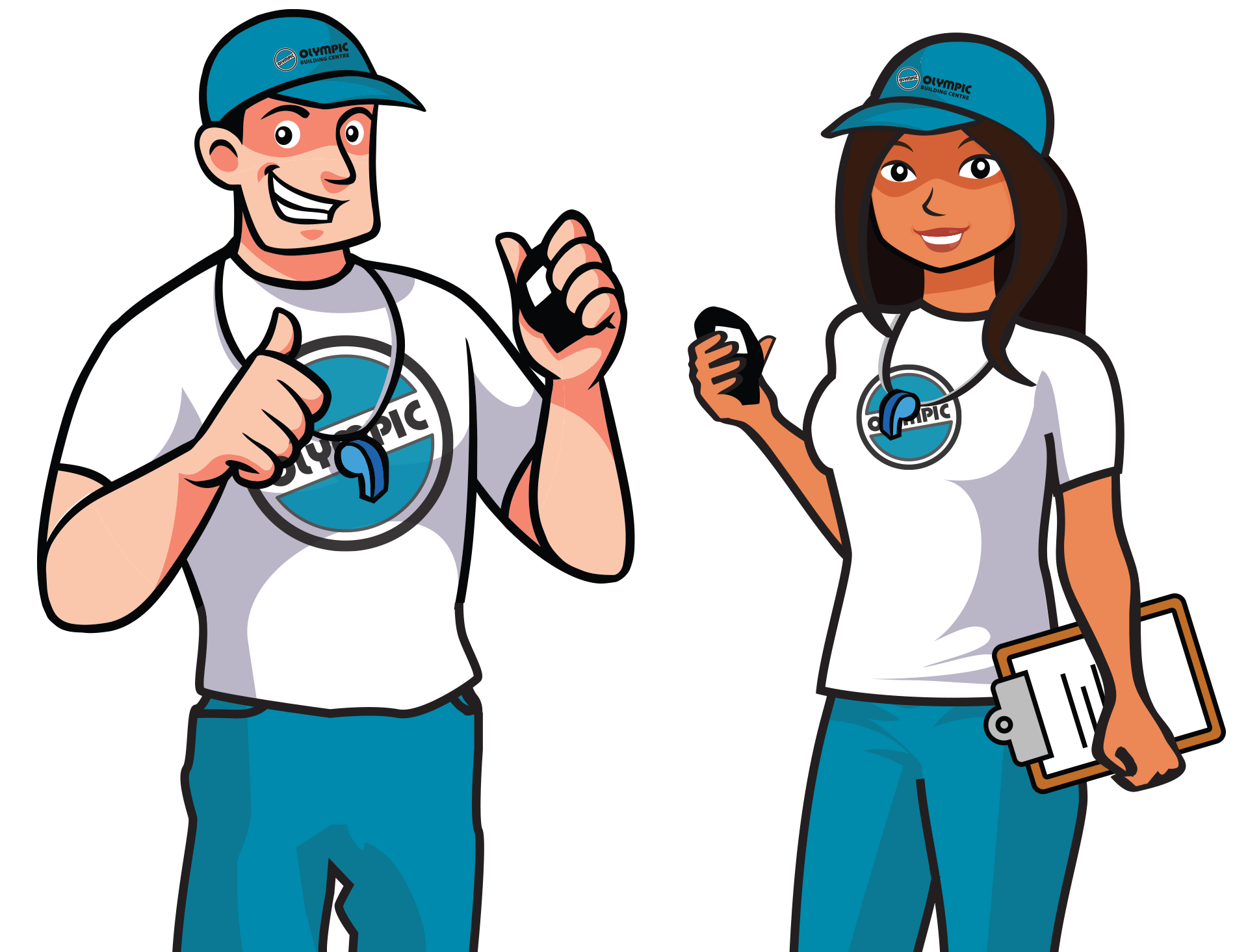 1
2
3
День 4: Занятие 3. Опасность здоровью: ПАВ.
Теоретический блок.
Психоактивные вещества. Причины употребления.  Преодоление проблем.
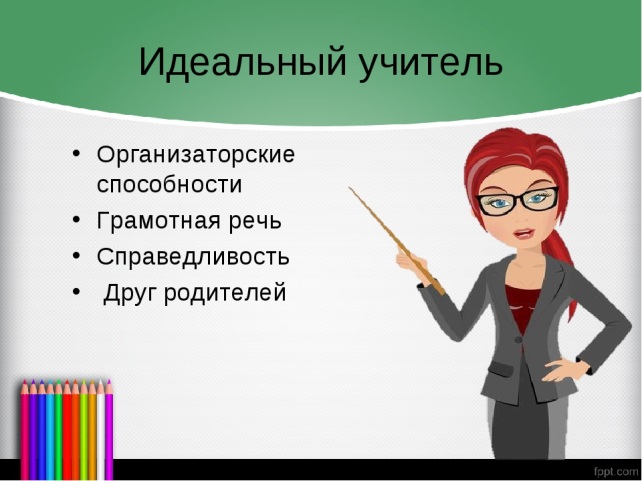 Химическая зависимость, выявление, лечение.
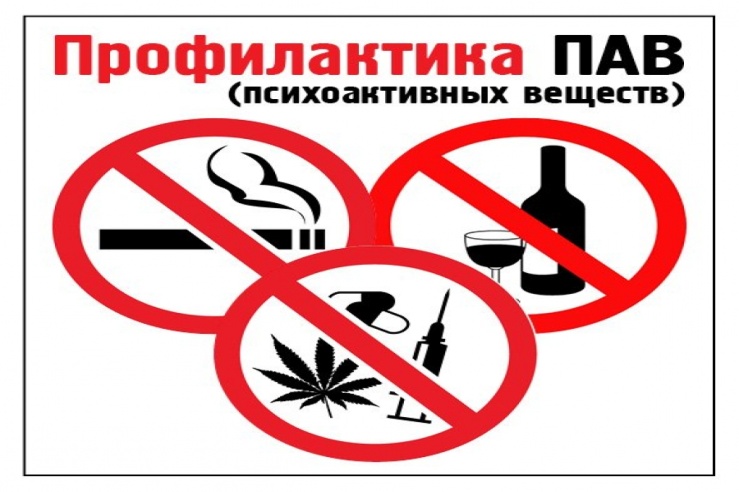 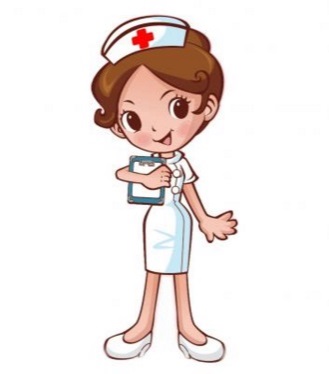 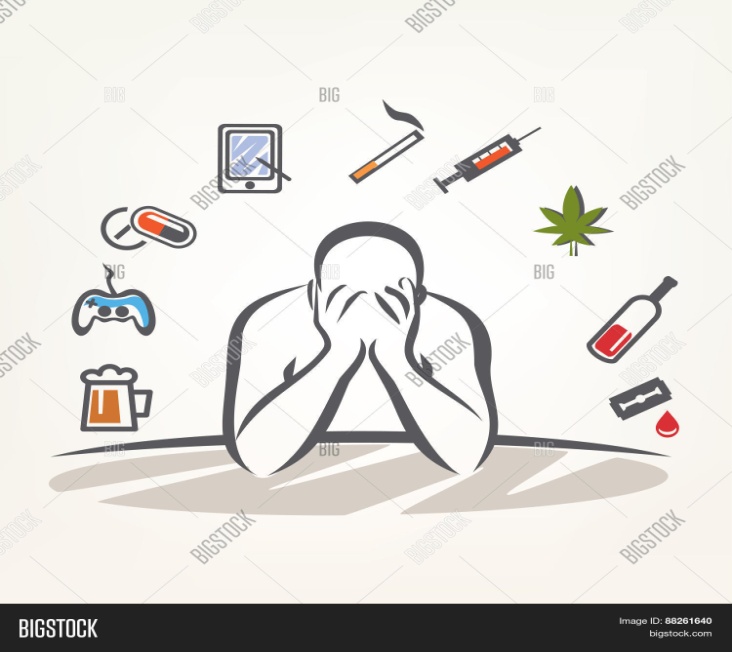 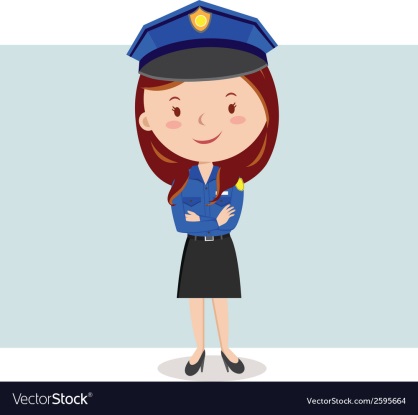 Законодательство РФ в отношении распространения и приобретения наркотических средств.
1
2
День 4: Занятие 3. Опасность здоровью: ПАВ.
Практический блок.
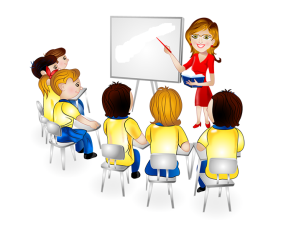 Тренинг принятия решения «О провокации. 
Как вести себя с кукловодами?».
 Игра «Марионетки».
Час досуга «Сценки о ЗОЖ»
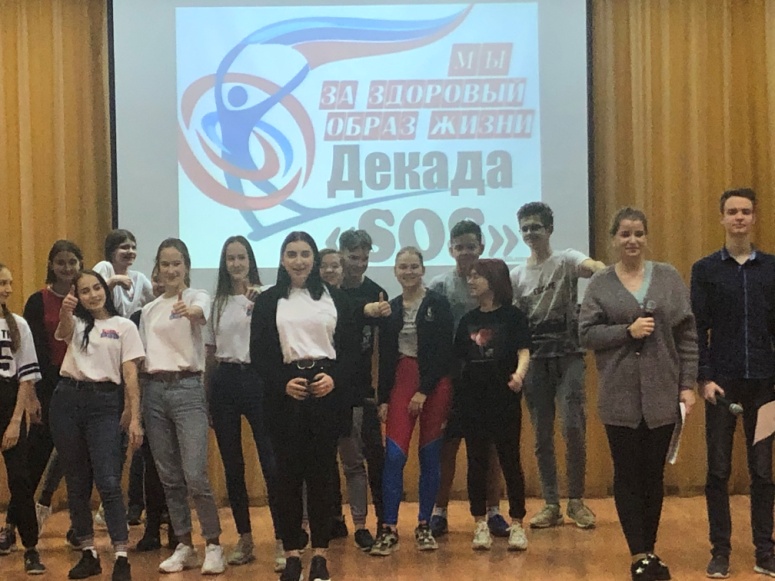 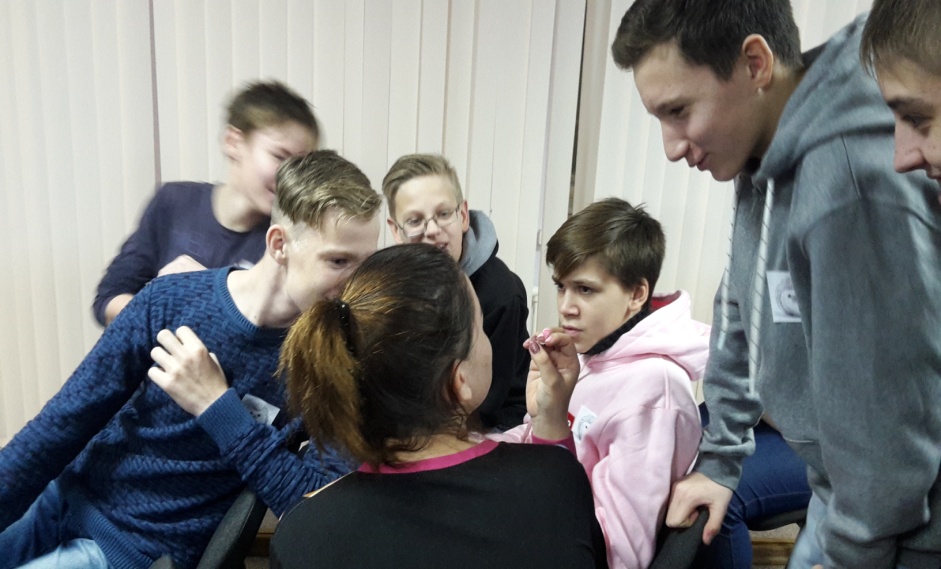 1
2
3
День 5: Занятие 4. Опасность здоровью: Вич/Спид.
Теоретический блок.
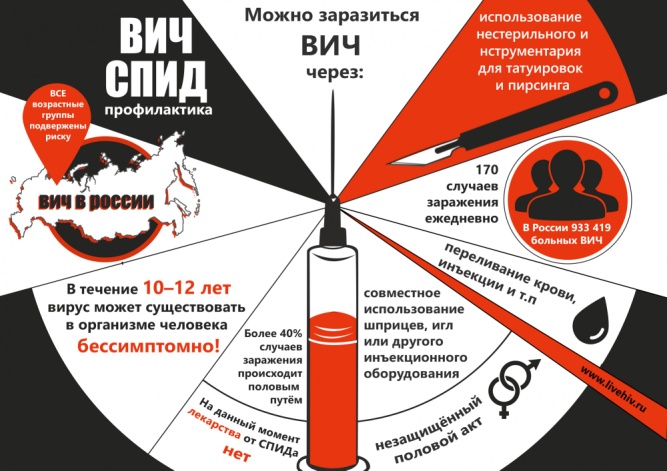 СПИД – реальность или миф.
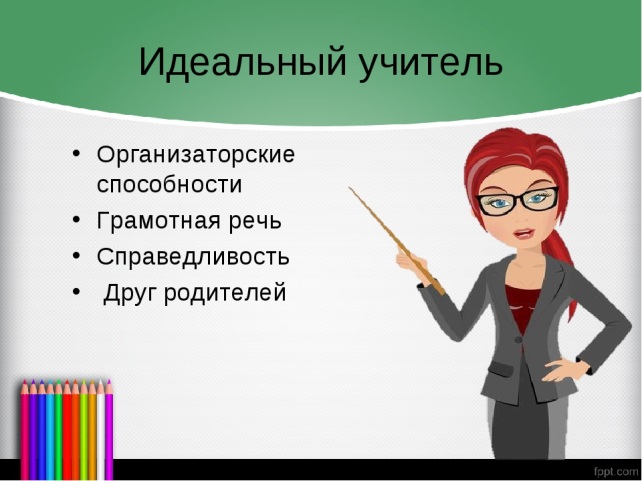 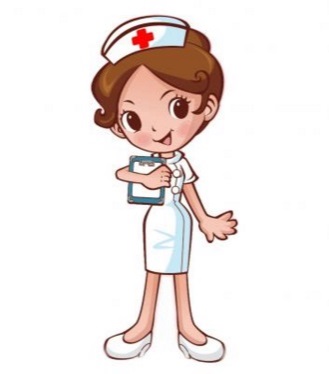 «Особенности заболеваний иммунной системы,  особенности ВИЧ-инфекции, СПИДа»
Права и ответственность ВИЧ/СПИД – инфицированных граждан. Связь наркомании с преступностью, заболеванием СПИДом, меры их предупреждения.
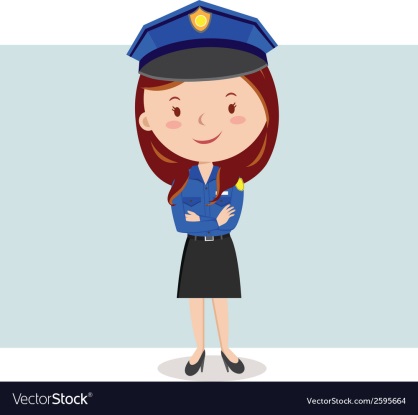 1
2
День 5: Занятие 4. Опасность здоровью: Вич/Спид.
Практический блок.
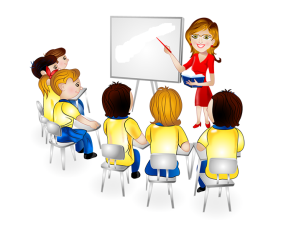 Упражнение «Живая диаграмма»
с целью выявления уровня знаний по проблемам ВИЧ/СПИДа.
Оформление памятки.
Мастер-класс «Игры с мячом»
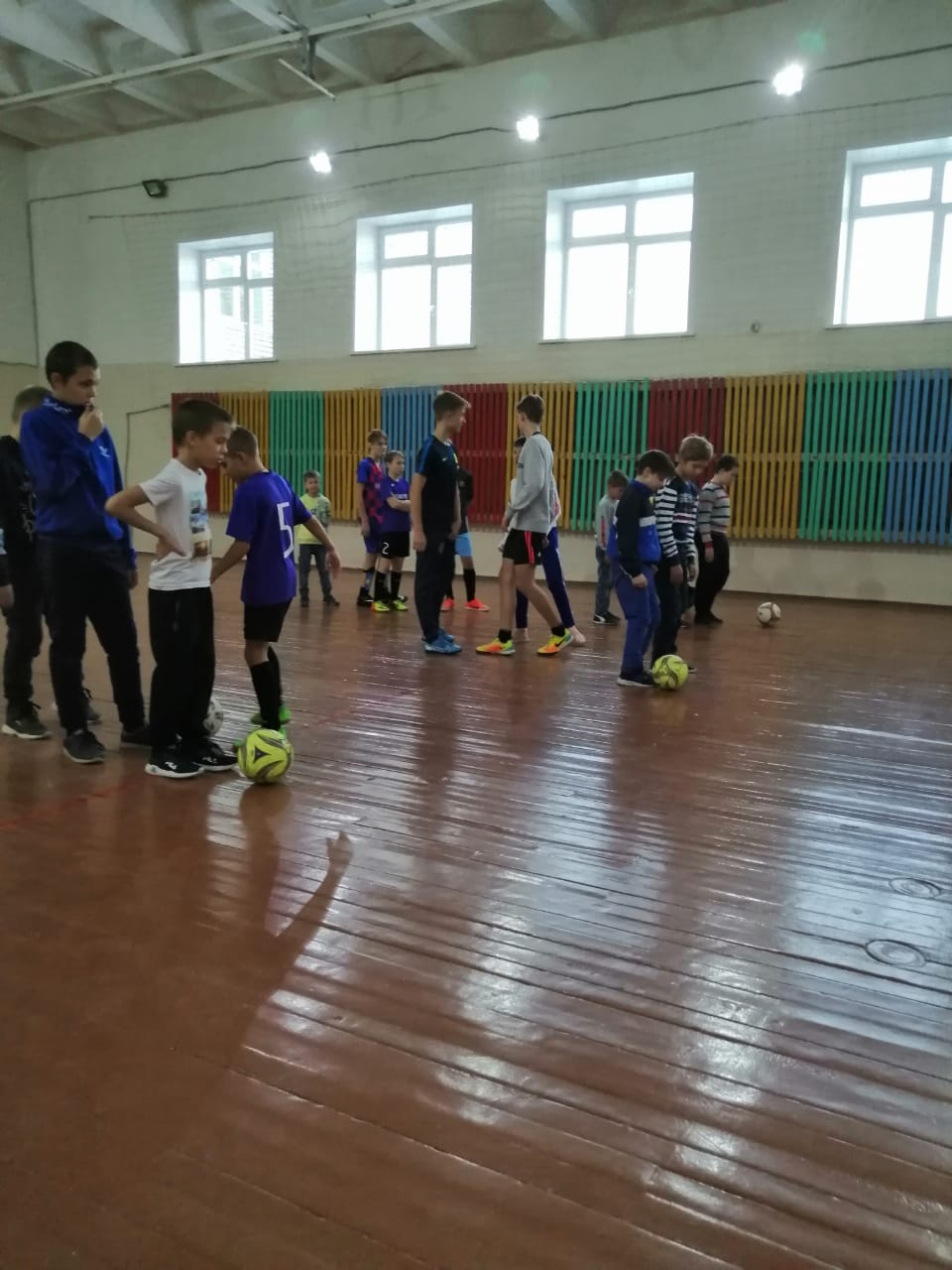 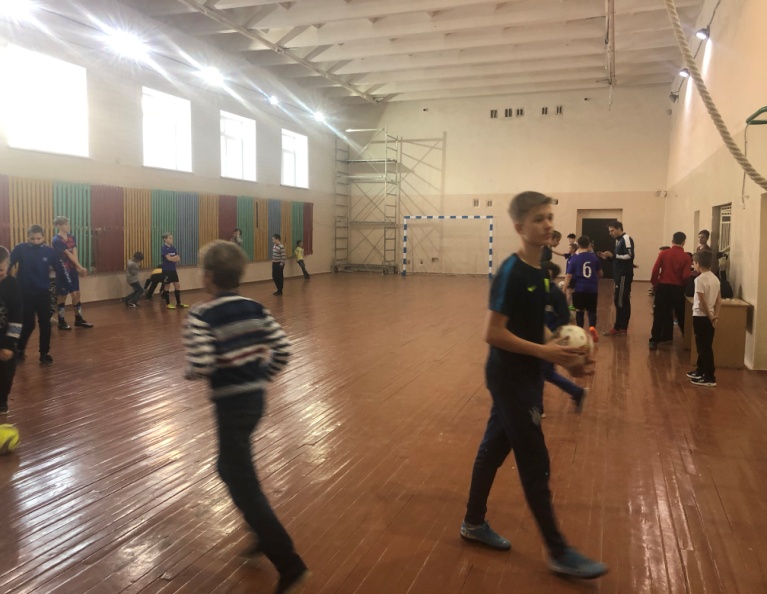 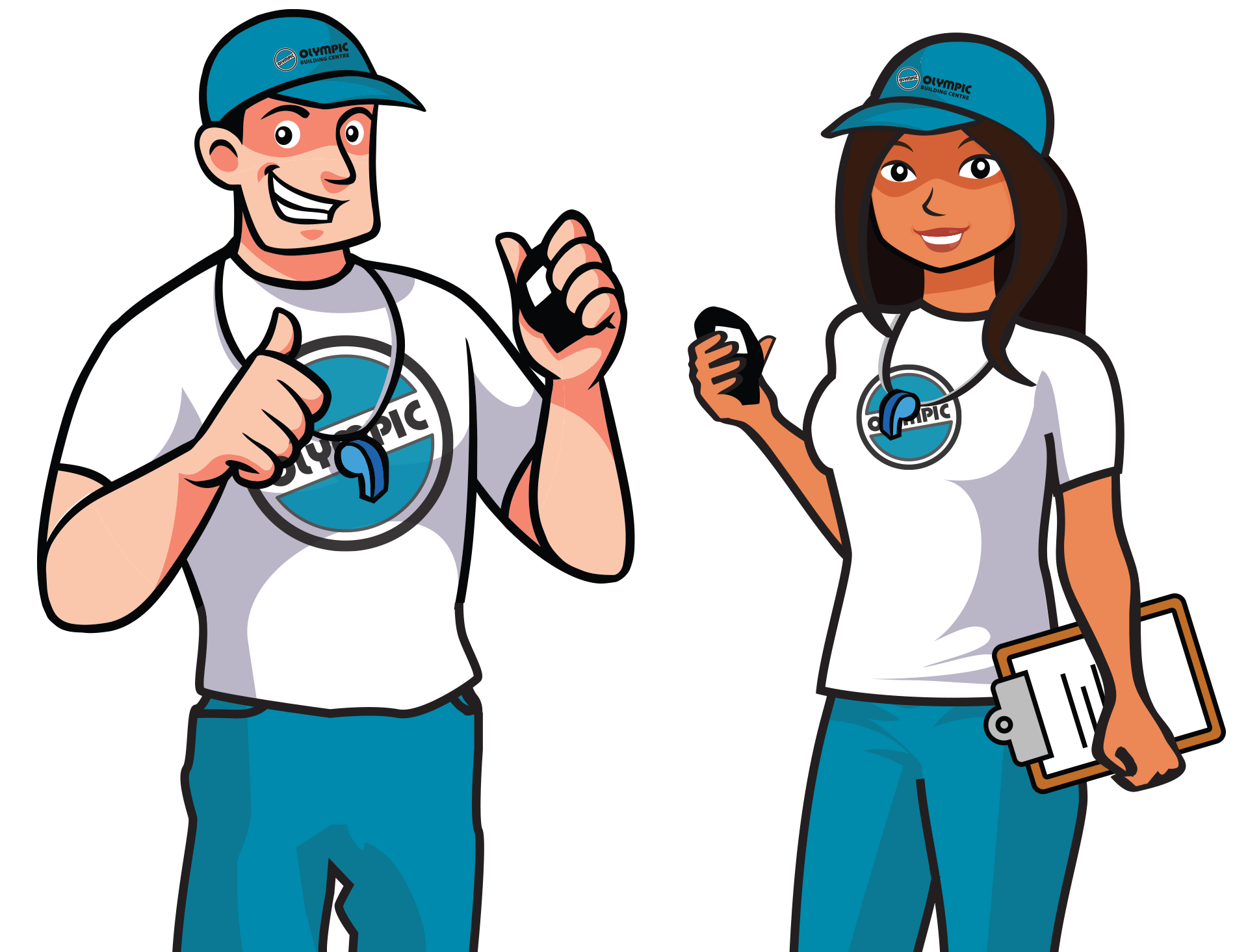 1
2
3
День 6: Занятие 5. Опасность здоровью: Алкоголь.
Теоретический блок.
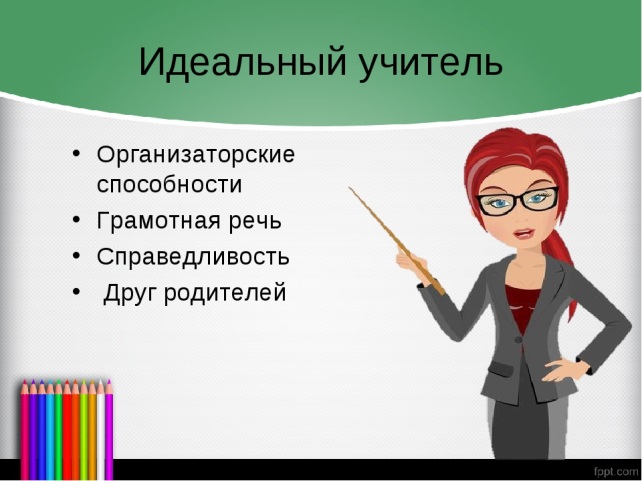 Подросток и алкоголь. Почему люди употребляют алкоголь? Социальный вред алкоголизма.
Последствия употребления алкоголя здоровью подростка.
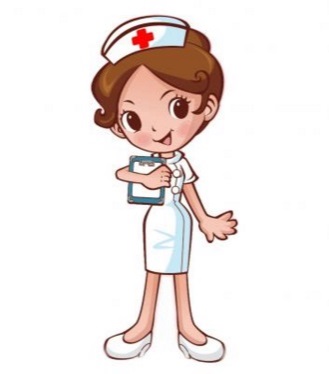 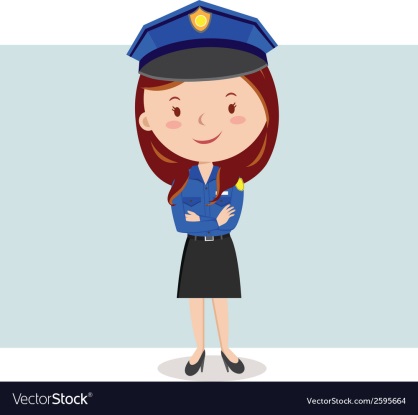 Уголовная ответственность лиц, совершивших преступление в состоянии опьянения.
Практический блок.
Тренинг конструктивного взаимодействия «Спасибо, нет!»
Пантомима: «Нет, я не иду с вами».
1
2
3
День 7: Подведение итогов.
Итоговое анкетирование
Подведение итогов работы
Анализ достигнутых результатов
Укрепление здоровья!
 Формирование навыков ЗОЖ!
Развитие негативного отношения к вредным привычкам!
Повышение мотивации к занятиям физкультурой и спортом !
Улучшение эмоционального состояния !
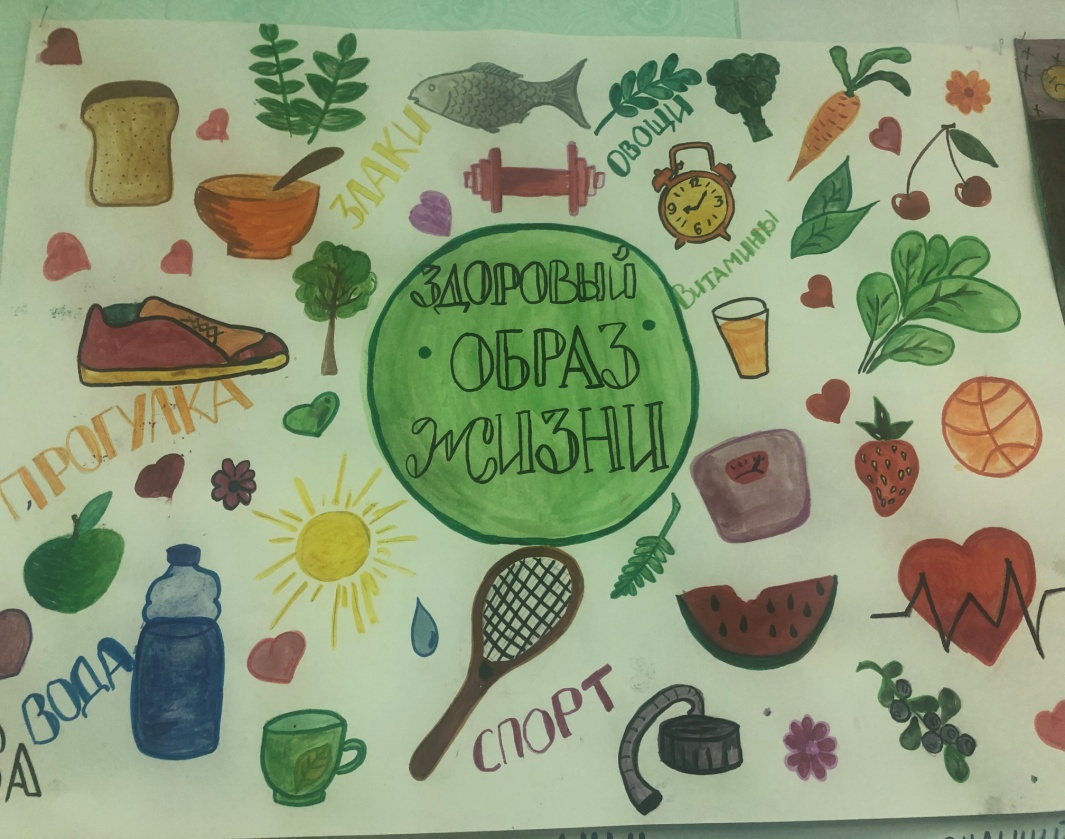